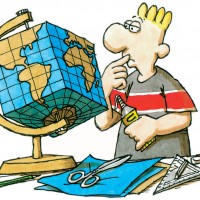 FORMATIVNO SPREMLJANJE  ZNANJADružboslovje: geografijaLjubljana, 24. avg. 2016
Branka Gabrenja Müller, prof..
članica projektne skupine za Družboslovje
KAJ PROUČUJE GEOGRAFIJA?
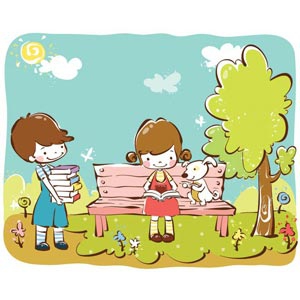 Za šalo:


Zares:
Kaj vem o tebi Slovenija, tu živim!
Kaj vem o tebi Evropa, tu živim!
Kaj vem o svetu, sem prebivalec tega sveta!


IN - KAKŠEN JE TA SVET?
KAKŠEN BI LAHKO BIL?
KAJ LAHKO JAZ NAREDIM? NA KAJ JAZ LAHKO VPLIVAM?
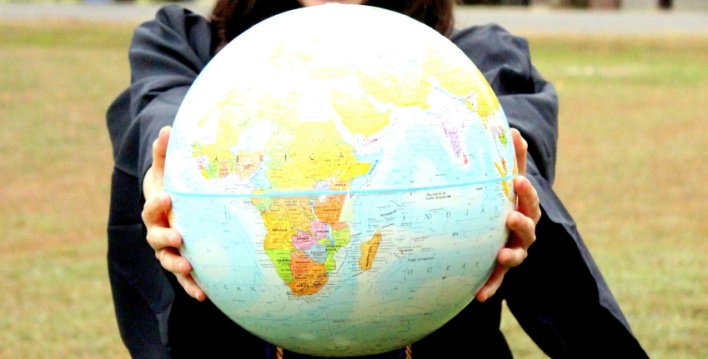 Branka Gabrenja Müller, prof.
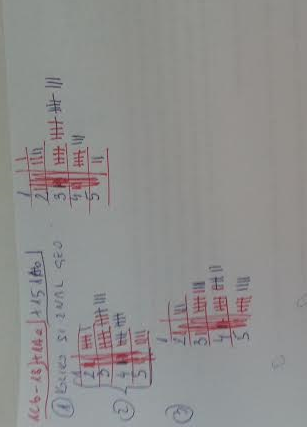 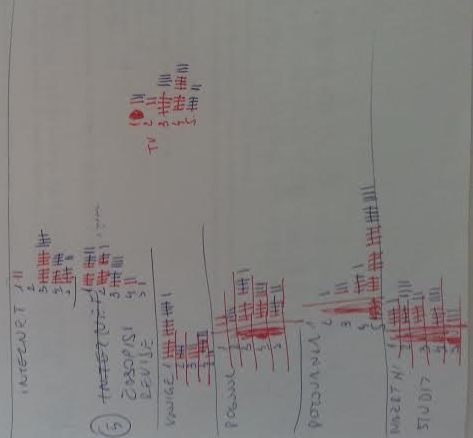 Branka Gabrenja Müller, prof.
Nariši na kaj pomisliš, ko slišiš izraz INDUSTRIJA?
Primer 1:
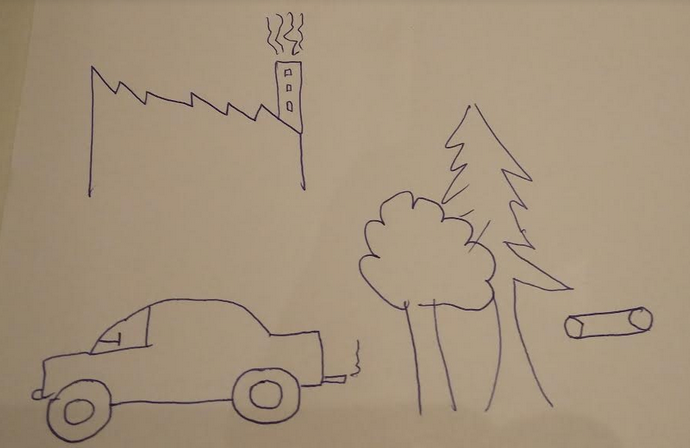 Branka Gabrenja Müller, prof.
Nariši na kaj pomisliš, ko slišiš izraz INDUSTRIJA?
Primer 2:
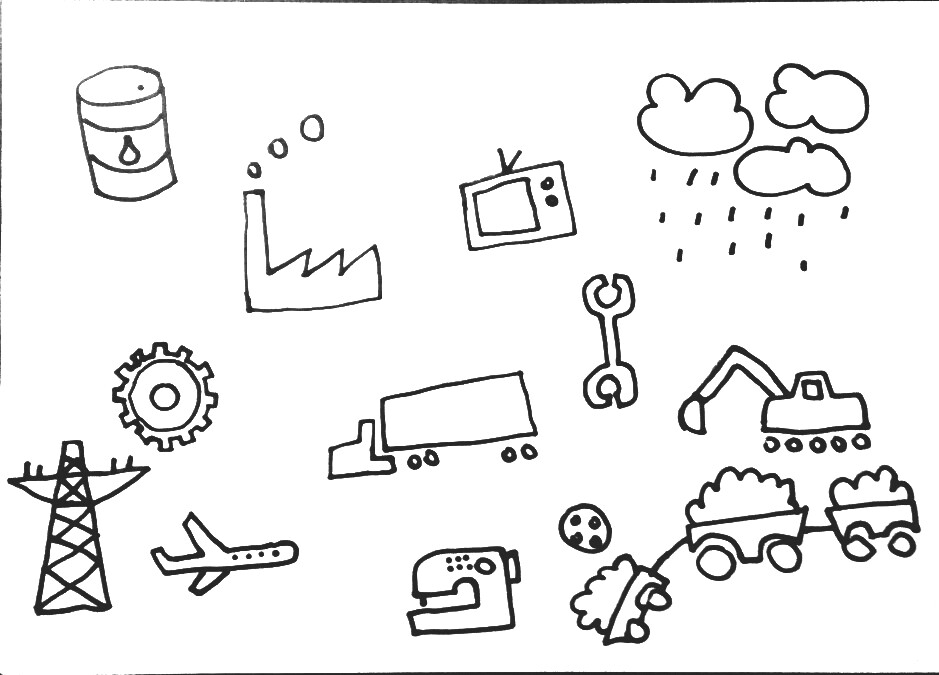 Branka Gabrenja Müller, prof.
Poglej etiketo na svoji majici – kje je bila narejena?
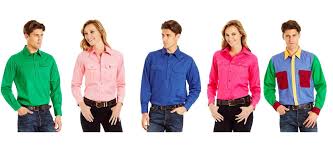 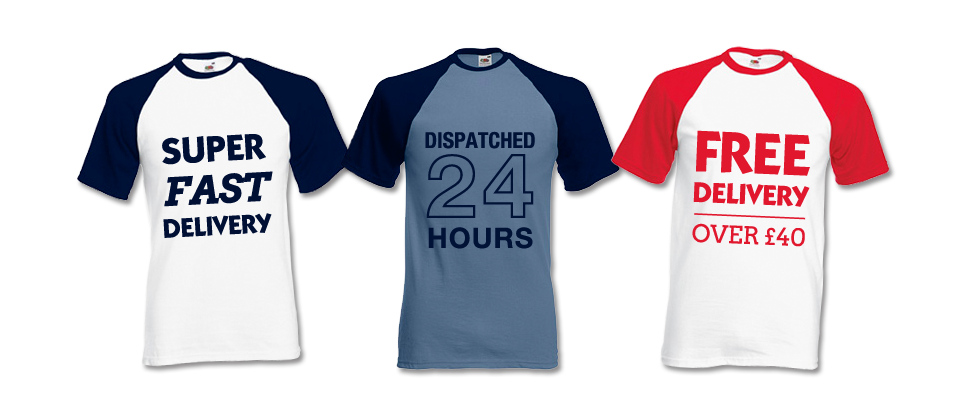 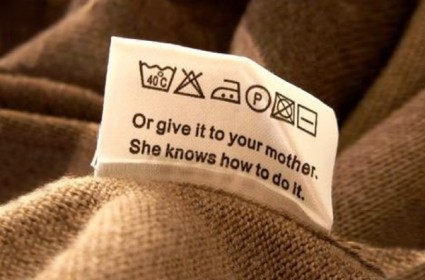 Etiketa na oblačilu
Branka Gabrenja Müller, prof.
Kaj veš o industriji nekoč in danes?
Kaj se želiš vedeti?
NEKOČ
DANES
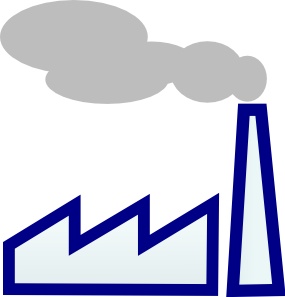 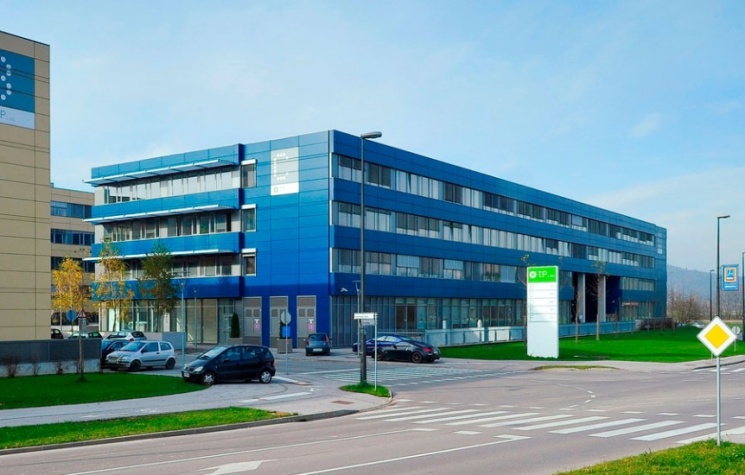 Globalizacija
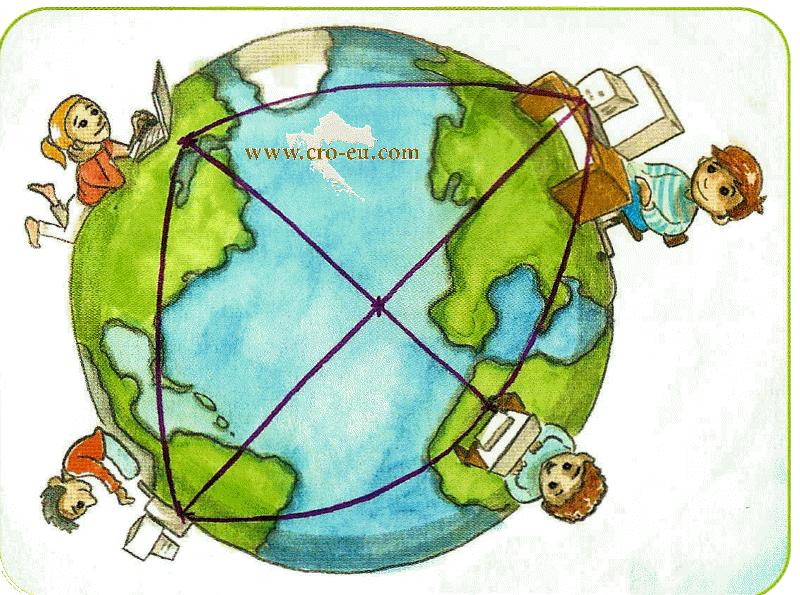 Branka Gabrenja Müller, prof.
KRITERIJI ?1. tri stara industrijska območja, bistvo2. tri sodobna industrijska območja, bistvo3. pomen globalizacije – tri primeri
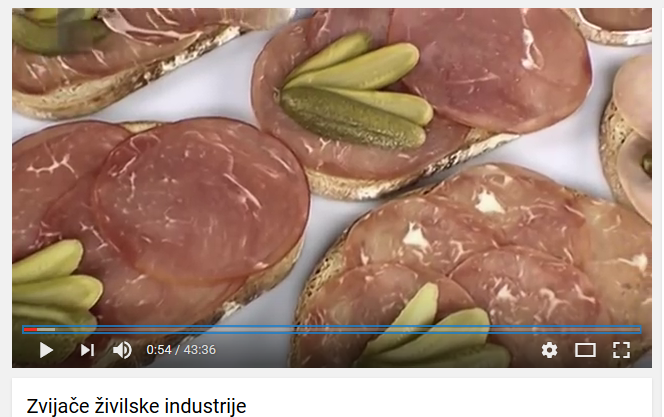 Vpliv na okolje in zdravje!
Branka Gabrenja Müller, prof.
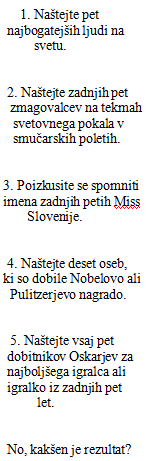 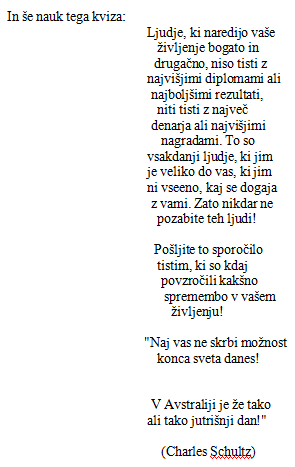 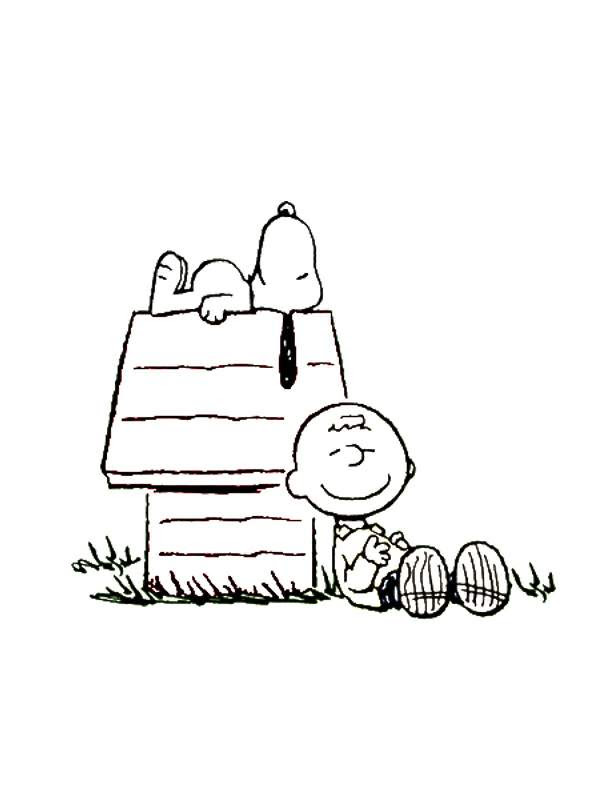 /… /
Branka Gabrenja Müller, prof.
Zakaj je pomembno formativno spremljanje pouka?


 aktivacija učitelja, da je ves čas pozoren na VIP proces

 aktivno vključuje dijake, da postanejo odgovorni za svoje znanje in življenje

 pouk je bolj aktiven, sproščen, zabaven, več sodelovanja med dijaki, sami spremljajo svoj napredek

 boljše počutje vseh, več znanja
 večja samozavest in uspešnost
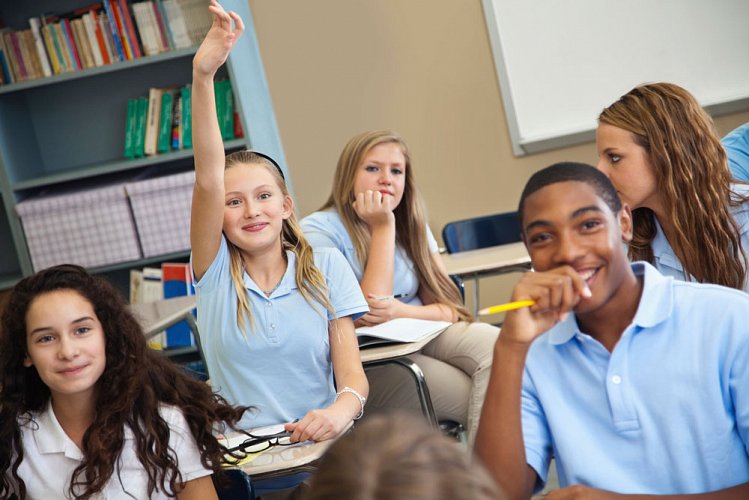 Branka Gabrenja Müller, prof.
Hvala za pozornost
Branka Gabrenja Müller, prof.